Вербалізація директивів у виконавчих наказах діючого президента США
(аспект імплікованості та експлікованості)
Підготувала: 
студентка групи ПР-21 Хоруженко Марина
1
Об'єкт дослідження - директивні мовленнєві акти, зафіксовані в текстах президентських наказів США.
     Предмет дослідження – аспект імплікованості та експлікованості при вербалізації директивів у наказах діючого президента США Барака Обами.
2
Директив (Дж. Серль) = Ін’юктив                    (Г. Г. Почепцов) = Спонукання (Дж. Остін) – 

висловлювання які виражають бажання мовця змінити існуючий стан речей шляхом спонукання адресата до здійснення певної дії.
3
Класифікація директивних мовленнєвих актів  (О. І. Бєляєва)
РЕКВЕСТИВИ

(прохання, благання, запрошення)
ПРЕСКРИПТИВИ

(наказ, дозвіл, заборона, інструкція, розпорядження)
СУГЕСТИВИ

(порада, пропозиція, попередження)
4
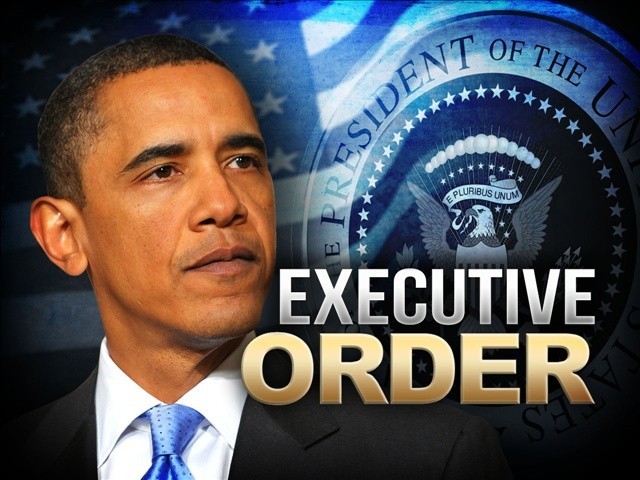 Виконавчі накази (executive orders) —
 це найрегулярніші акти президента США, які мають як розпорядче, так і виконавче значення.
5
Підходи до дослідження директивів
Системно-структурний
Комунікативно-прагматичний
6
Системно-структурний аналіз директивів
Спонукальні речення, у складі яких  саме модальні дієслова shall та must виражають директивну інтенцію мовця :
«…the Administrator of General Services, …, shall develop a single website for Federal contractors to use for all Federal contract reporting requirements related to this order…» ;

«…the contractor must provide a document informing the individual of this status» .
2. Використання пасивного стану дієслова, як одна з 
форм вербалізації директивів у наказах президента США:
«Any conspiracy formed to violate any of the prohibitions set forth in this order is prohibited» ;

«All property and interests in property that are in the United States, … are blocked and may not be transferred, paid, exported, withdrawn, or otherwise dealt in: …»
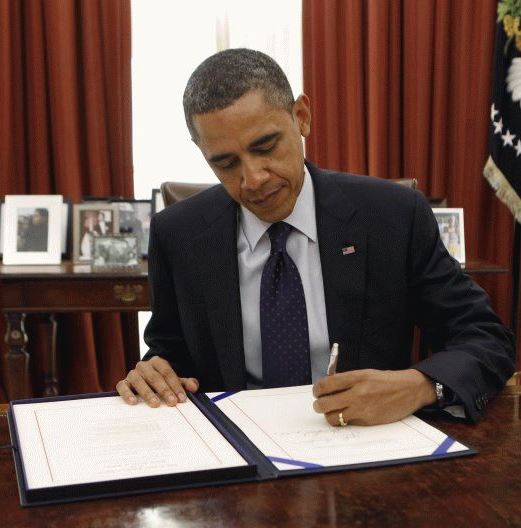 7
Місце адресанта та адресата  у президентському виконавчому наказі
Адресант
1) «I, Barack Obama, hereby declare a national emergency to deal with that threat»;

2) «This order requires the integration of climate-resilience considerations into all United States international development work …» .
Адресат
1) «The Federal Government must increase efforts to improve the technologies,…» ;

2) «…the amount shall be published by the Secretary» ;

3) «This order shall be implemented consistent with applicable law and subject to the availability of appropriations» .
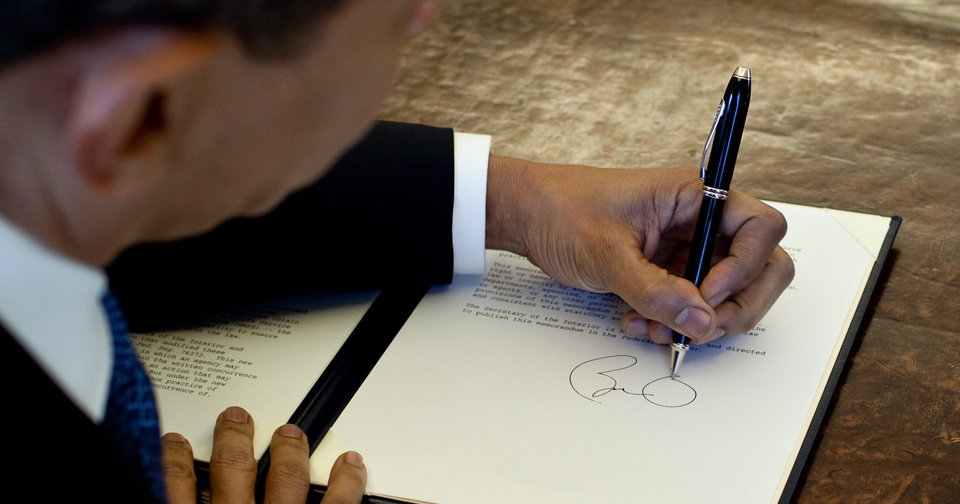 8
Комунікативно-прагматичний аналіз директивів
Вимога:

1) «…we must prepare for and adapt to the impacts of climate change…» ;

2) «The international climate-resilience actions required by this order complement efforts by the Federal Government…» .
Наказ:

«I hereby order:…»; 

2) «Any regulations issued pursuant to this section should, …, incorporate existing definitions» .
9
Комунікативно-прагматичний аналіз директивів
Заборона: 

«I hereby prohibit such donations as provided by section 1 of this order»;

2) «This order shall not apply to grants…» ;

3) «Nothing in this order shall excuse noncompliance with any applicable Federal or State prevailing wage law…» ;

4) «This order creates no rights under the Contract Disputes Act,..»;

5) ««…I hereby suspend entry into the United States,…» »
Дозвіл:

1) «The Secretary of the Treasury may redelegate any of these functions to other officers and agencies of the United States Government…»
10
Щиро дякую за увагу!
11